Focus: are



a – make a curve, go up to the top, come back down and flick.
r – start at the top, come down, bounce back up and over.
e – start with a loop then make a curve.
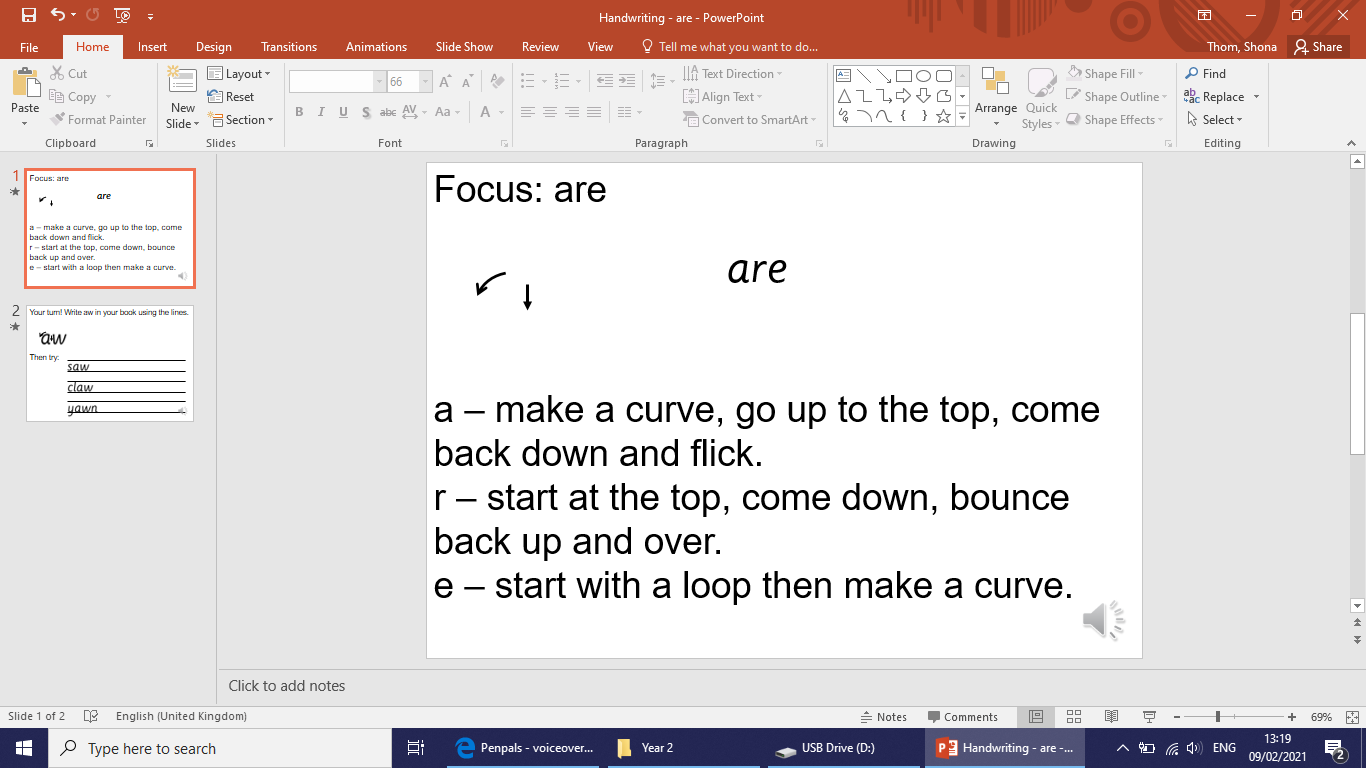 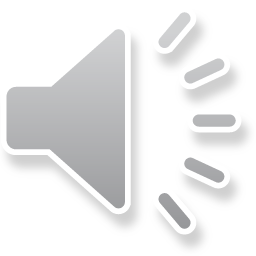 Your turn! Write are in your book using the lines.



Then try:
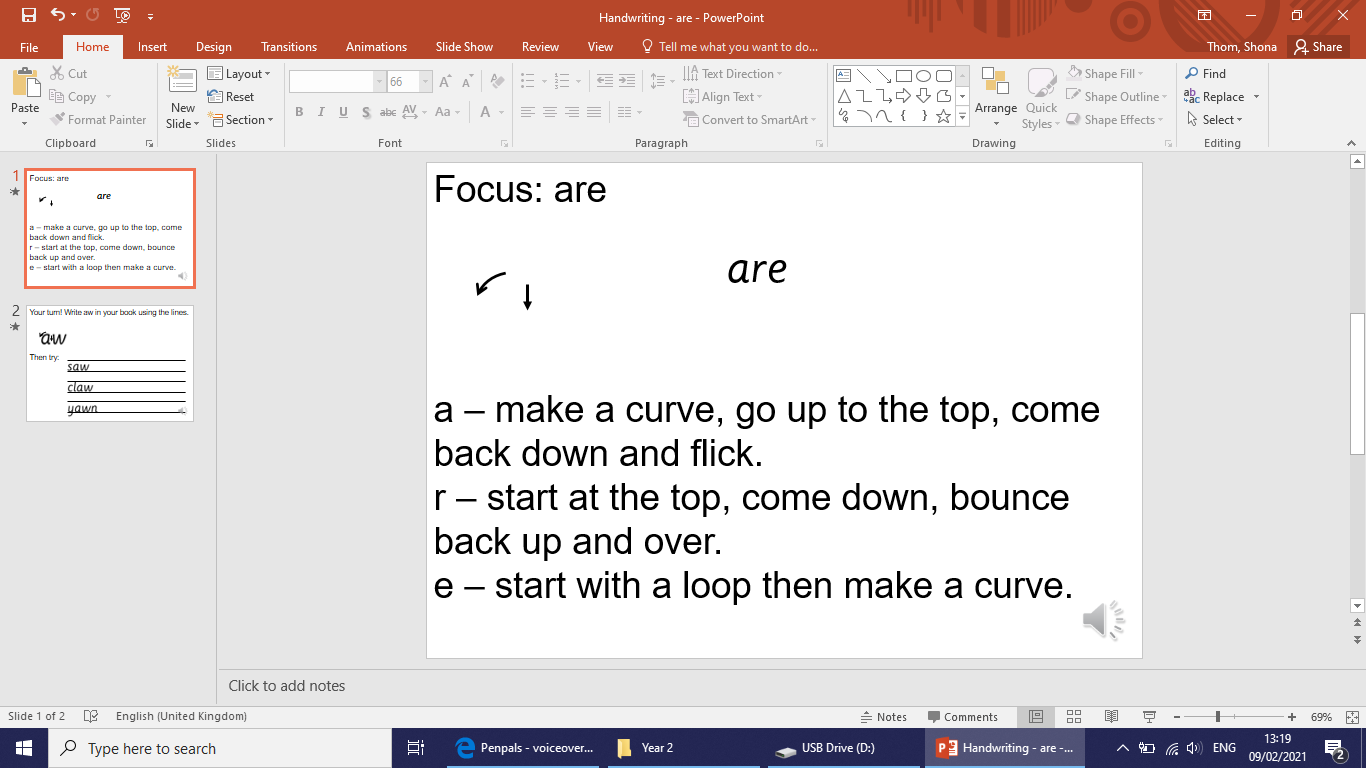 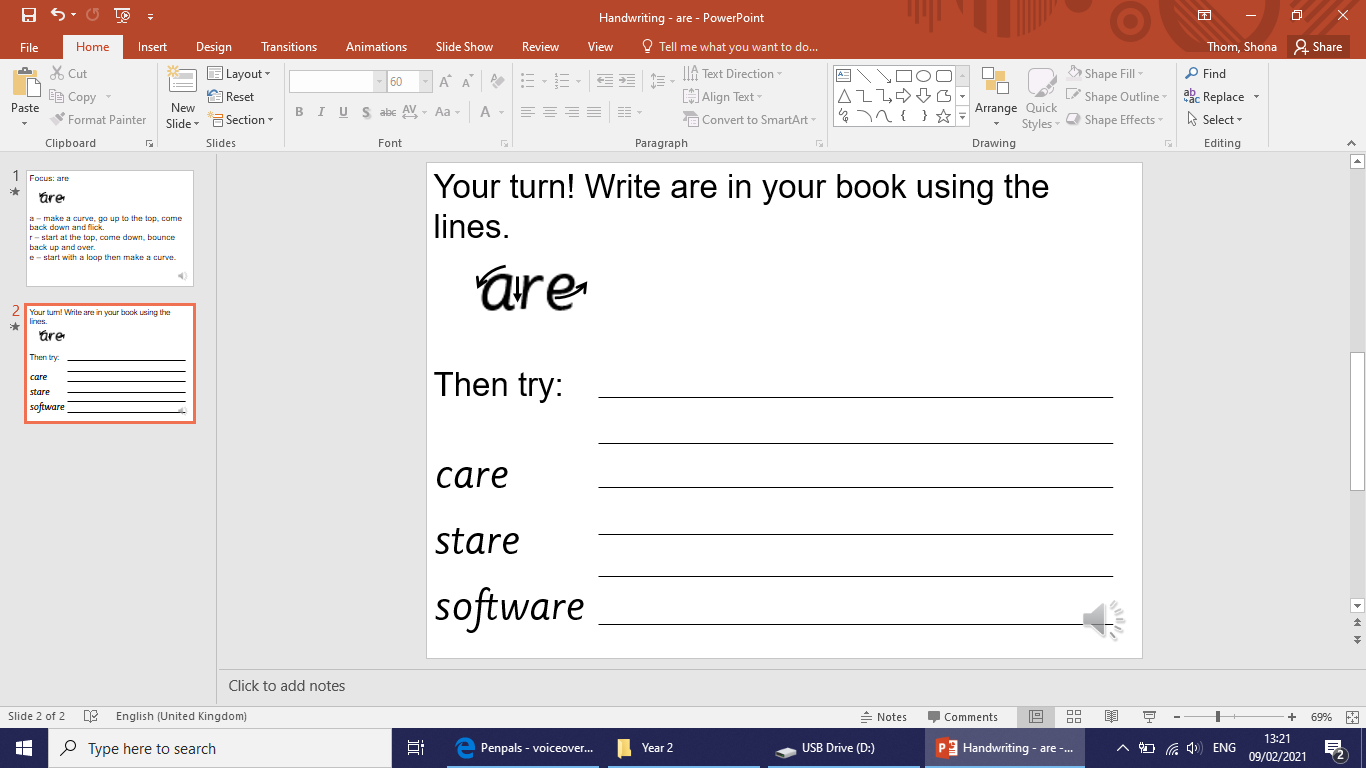 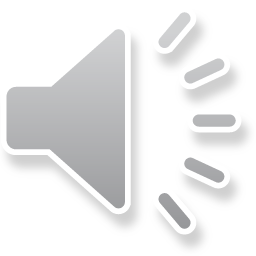